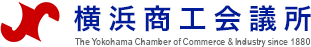 受講料
無料
平
　　　　　　　中小企業働き方改革セミナー
　　　　　　　　
　　　共催 ： 厚生労働省神奈川労働局・神奈川県・神奈川働き方改革推進支援センター
　　　協力 ： 横浜商工会議所中小企業委員会
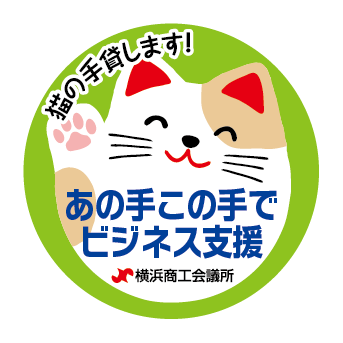 当所では、国・神奈川県などとともに、中小企業の働き方改革の取組みを支援するためのセミナーを下記のとおり開催することとなりました。
　本セミナーでは、２０２０年４月から導入される中小企業に対する時間外労働の上限規制など、実務上押さえておくべきポイントについて、わかりやすくご説明すると共に、中小企業の対応事例並びに神奈川県の取り組みについて、ご紹介させていただきますので、奮ってご参加ください。　　　　　　　　　　
　なお、セミナー終了後、個別相談会も開催します。ご希望の方は、お早めにお申込みください。
令和元年１１月１５日（金）午後2時~ （受付開始：午後1時３０分～）

  神奈川中小企業センター14階 多目的ホール（横浜市中区尾上町５－８０）
   
  (第一部：午後2時~4時２０分）
①働き方改革に取り組む際の実務上のポイント
 　・36協定締結にあたっての留意点及び36協定届(新様式）の記載方法について
 　・年次有給休暇の時季指定義務について
 　・労働時間の状況把握について
 　・改正後のパートタイム・有期雇用労働法で求められる企業の対応について　
②中小企業の対応事例について
③神奈川県の取り組みについて
 （第二部：午後4時20分~5時）　　　
④個別相談会

①神奈川労働局 横浜南労働基準監督署 署長　 古屋　　強　氏
 　     〃          雇用環境・均等部指導課 指導課長   黒沢　　武　氏
②神奈川働き方改革推進支援センター  特定社会保険労務士　 小澤　悦子　氏　
③神奈川県産業労働局労働部雇用労政課労政グループリーダー　牧　洋樹　氏

   下記参加申込書に必要事項をご記入のうえ、切り取らずにＦＡＸ（045-671-7496）にて    　  
 お申込みください。個別相談は、該当する箇所に丸印を囲んで下さい。予約状況によっては、      
 別の日時で対応させていただきますので、あらかじめご了承ください                               
 ※受講票は、送付いたしません。定員（120名）に達した場合のみ、当所より電話にて
  ご連絡 いたします。
   主催：横浜商工会議所中小企業相談部　担当：渡辺、岩橋 TEL：045-671-7463
日　時
会　場
内　容
講師名
申込み
問合せ
＜中小企業働き方改革セミナー参加申込書＞
横浜商工会議所中小企業相談部　行　　　　　　　　　　ＦＡＸ：０４５-６７１-７４９６
※ご記入頂きました情報は本事業運営で利用するほか、当所からの各種連絡、情報提供のために利用することがあります。